“Cannabis” versus “marijuana” does not affect public opinion
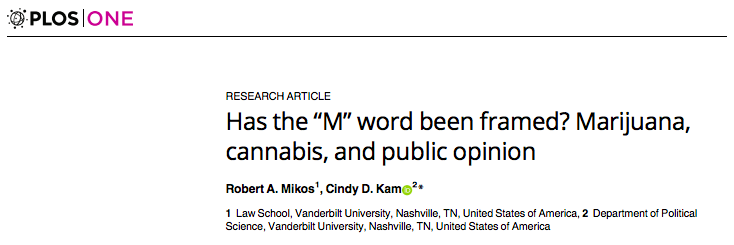 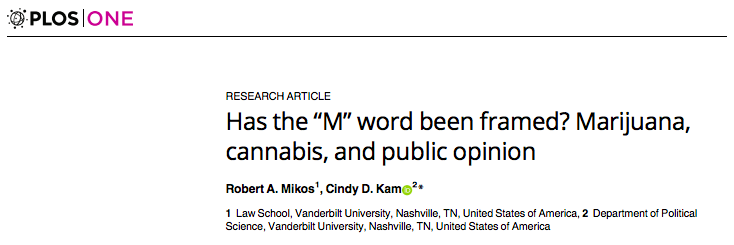 This study evaluates whether applying the term “marijuana” versus “cannabis” actually triggers a significant difference in public opinion
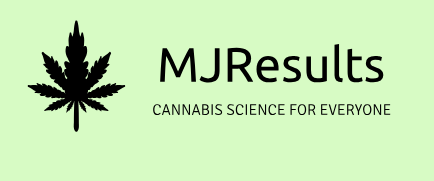 Main point:
As the legalization of cannabis becomes more widespread, many policy advocates have begun to reject the term “marijuana” in favor of the seemingly more neutral term “cannabis”
If calling the drug “cannabis,” as opposed to “marijuana,” changes public perception, it could be a way of changing public policy going forward
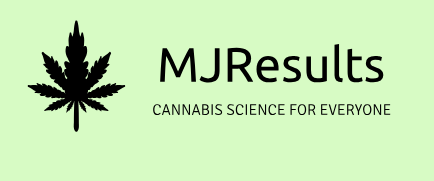 Results:
1,600 adults surveyed about either “marijuana,” “cannabis,” “medical marijuana,” or “medical cannabis”
Using the term “cannabis” instead of “marijuana” didn’t affect public opinion with respect to legalization, moral acceptability, tolerance of drug-related activities, perception of harm, and user stereotypes
The drug’s description as “medical” consistently resulted in more favorable public opinion
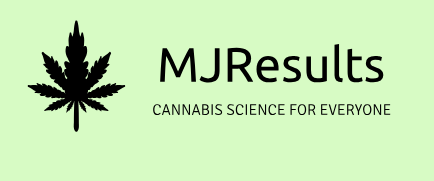 Conclusions:
Using the term “cannabis” instead of “marijuana” may not change public attitudes in terms of promoting understanding of and support for the drug
However, use for medical purposes does receive more support
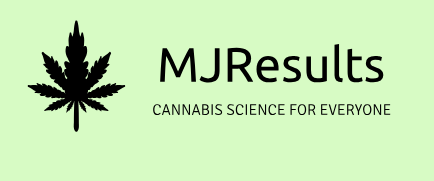